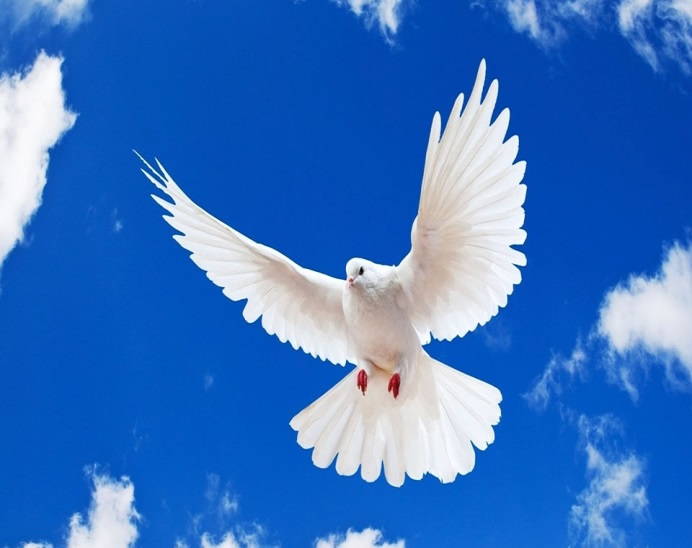 Урок мирав 3 «А» классе
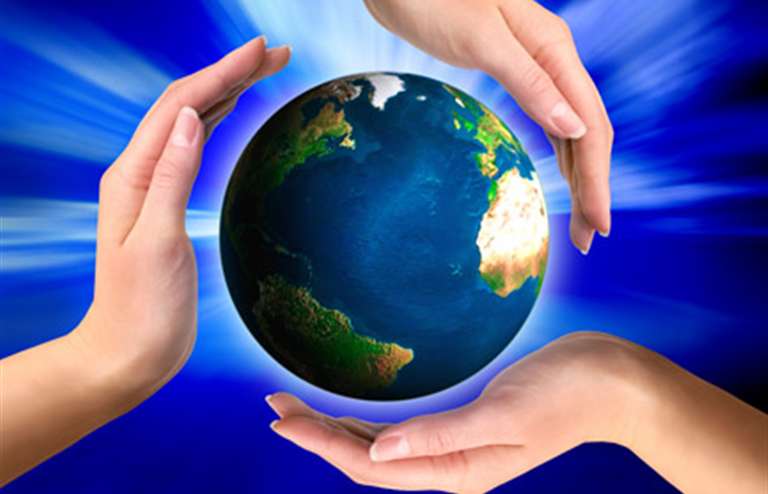 Мир – Вселенная, планета, земной шар, а также население, люди земного шара.
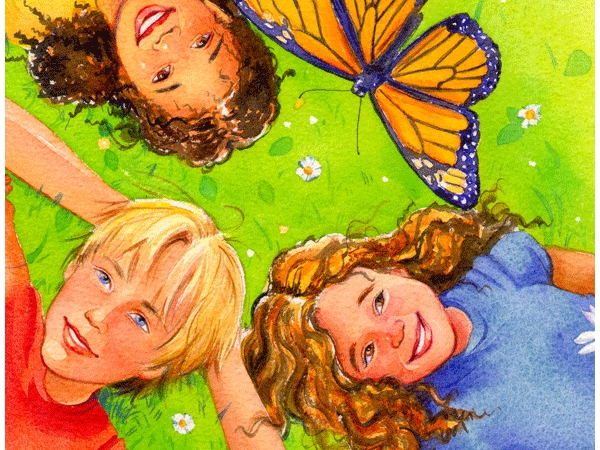 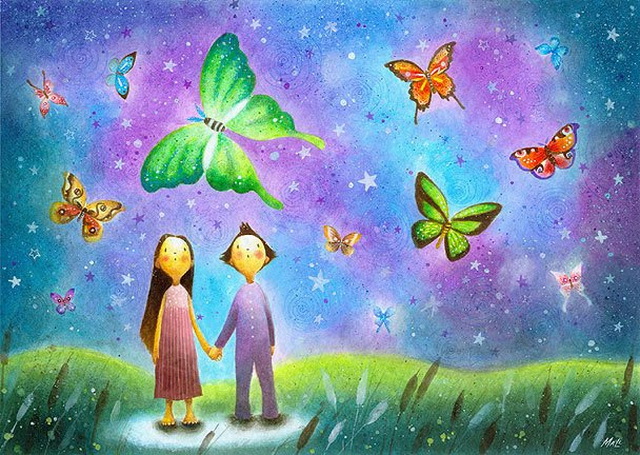 Мир – дружеские связи, согласие между кем – либо, отсутствие войны; тишина, покой; соглашение о прекращении войны.
Пословицы:
Мир на планете -
лучше любой ссоры.
Мир строит,
войне  не бывать.
Дружно за мир стоять -
счастливые дети.
война разрушает.
Худой мир
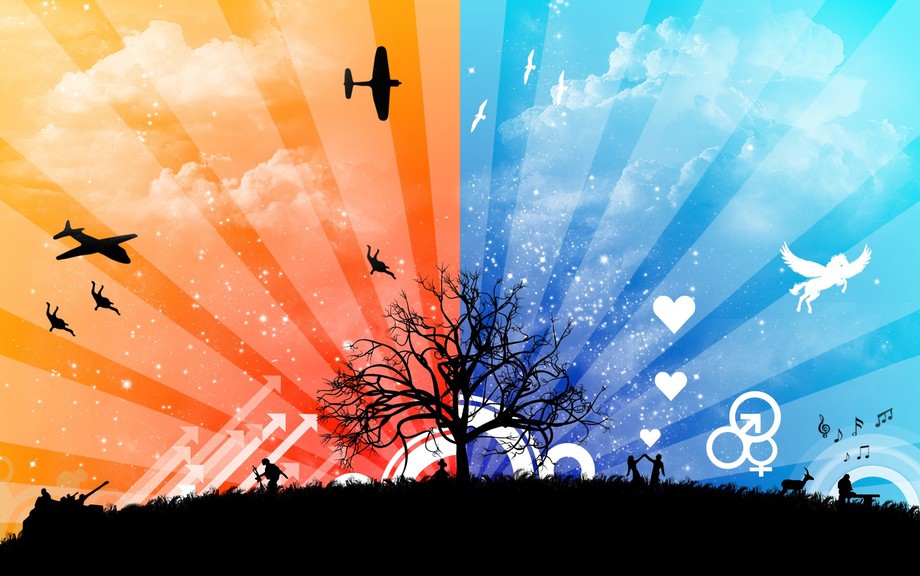 ВОЙНА
МИР
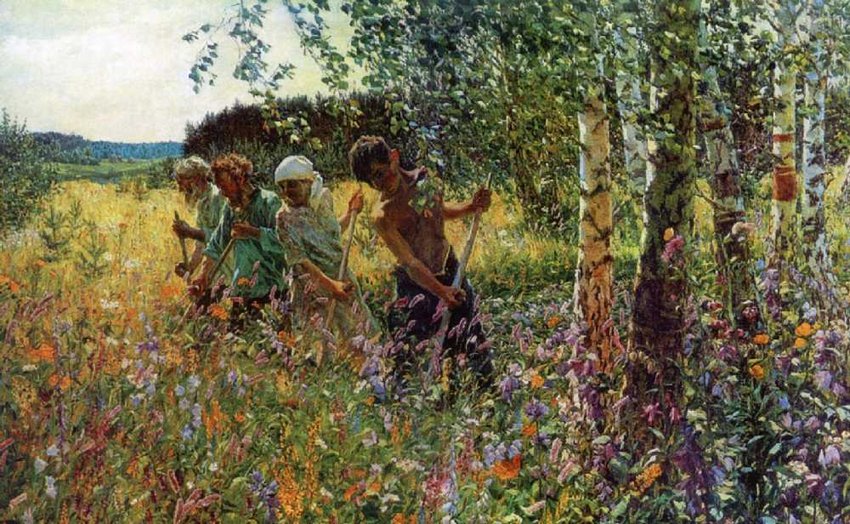 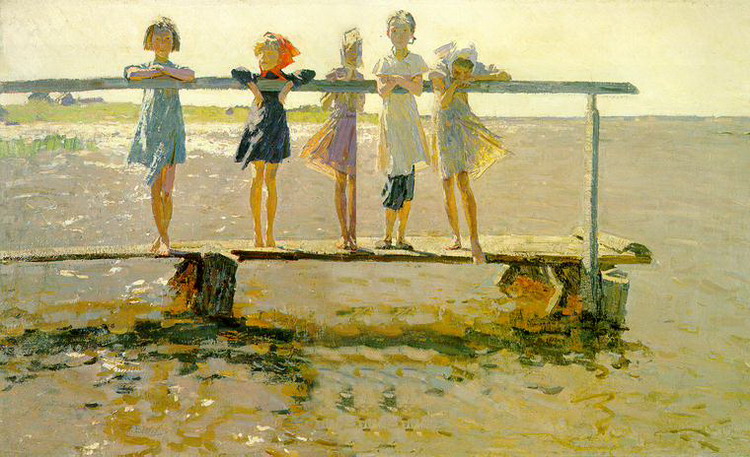 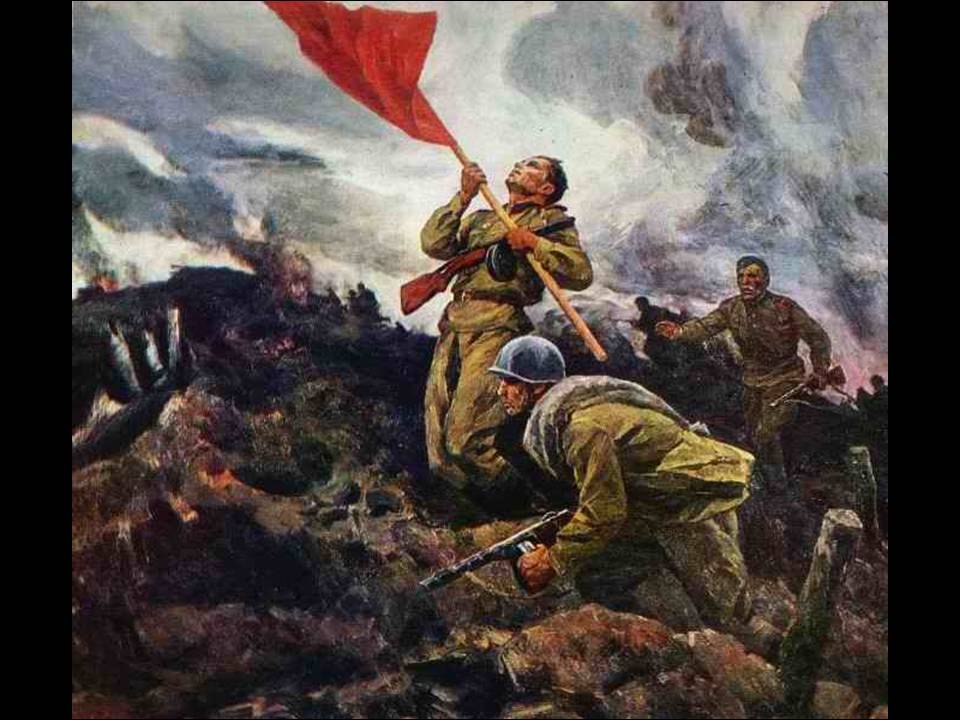 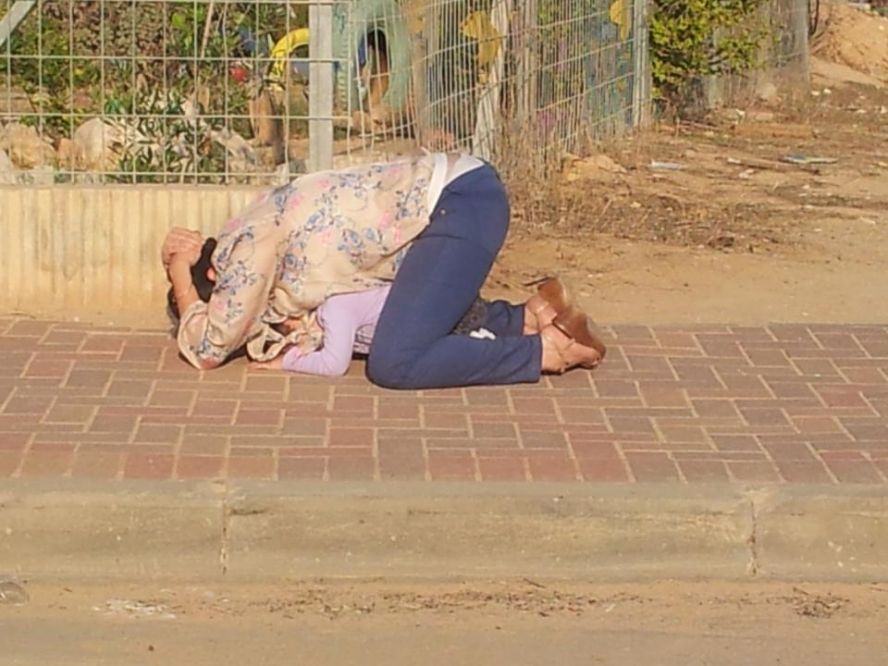 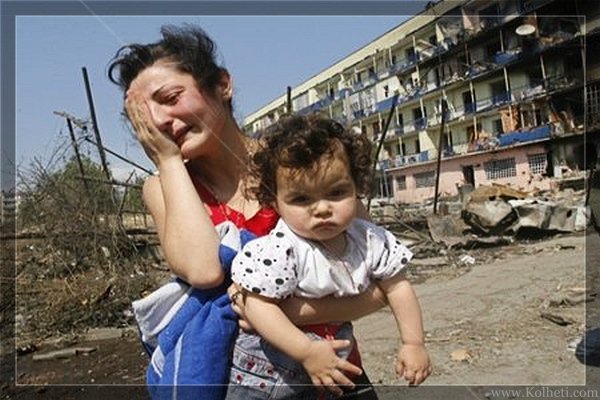 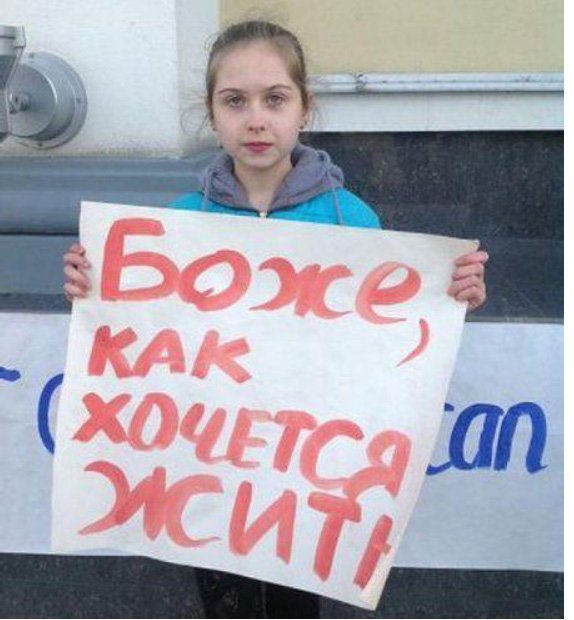 Учимся рисовать символ  мира – голубь.
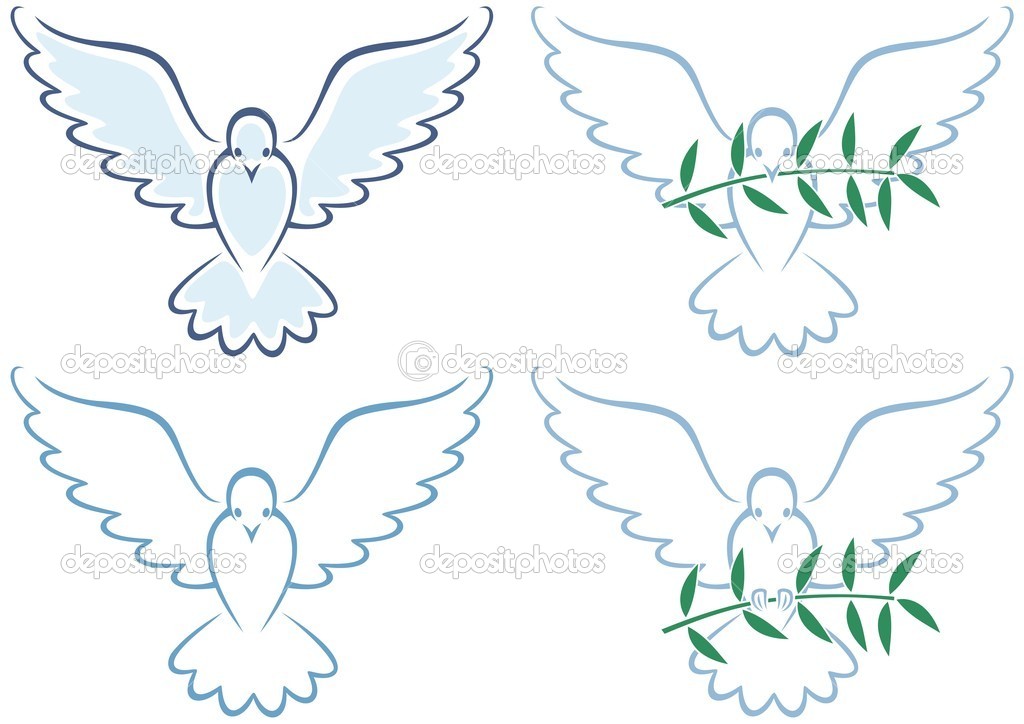 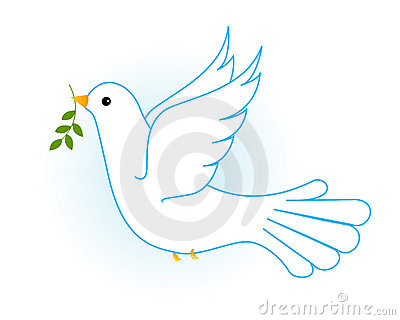 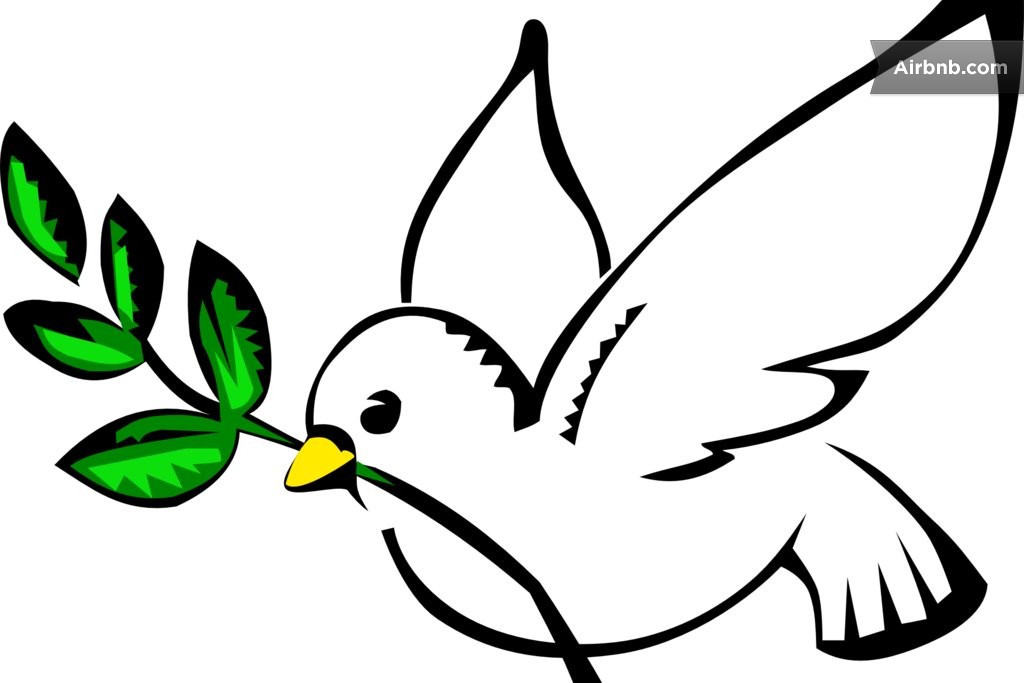 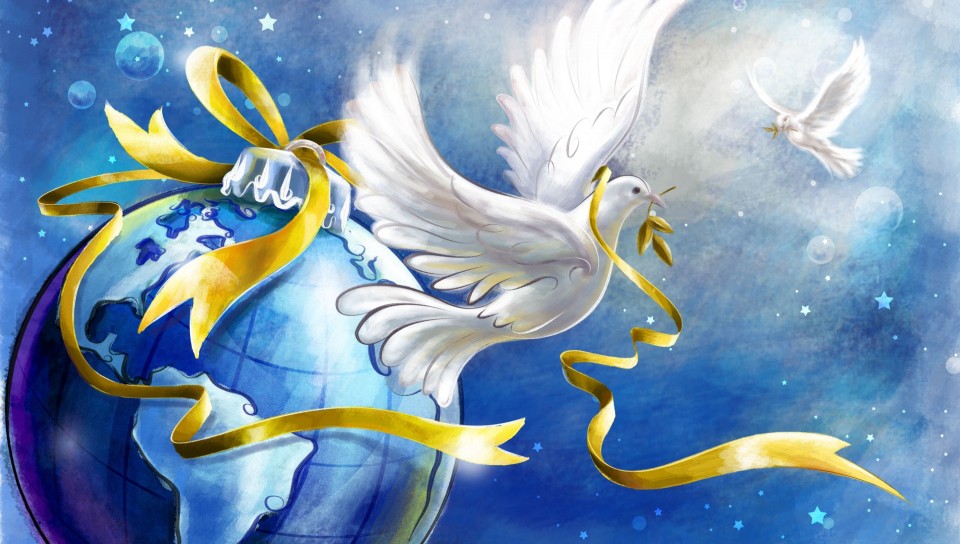 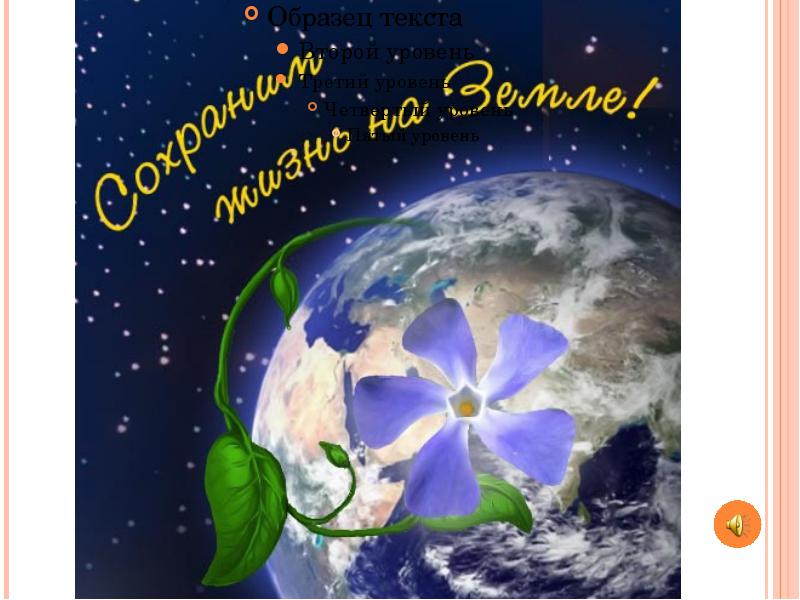